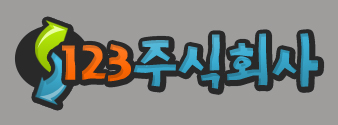 Internet Addiction Tendency
목차
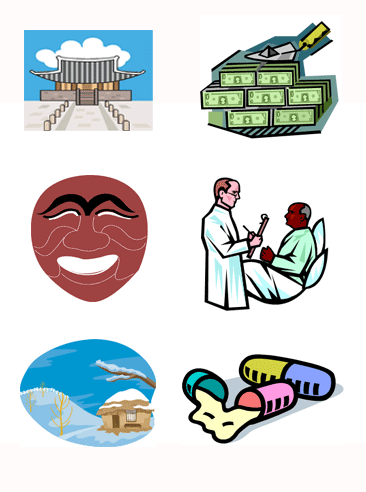 1
인터넷 중독
2
보호자-영유아 간 상호작용
3
유치원생 스마트폰 과의존 이용률
4
인터넷 이용 목적
2
1. 인터넷 중독
Internet Addiction Test
The Internet Addiction Test is the first validated and reliable measure of addictive use of the Internet
How do you know if you’re already addicted or rapidly tumbling toward trouble
인터넷 중독
과다한 인터넷 이용으로 인해 가정, 학교, 사회에서 수행해야 할 일들에 지장이 생기거나 일상생활의 유지가 불가능한 상태로 습관적인 행위로 굳어짐
3
2. 보호자-영유아 간 상호작용
상황
상호작용 예시
선택권 주기
대안책 제시
놀이로 전환
4
3. 유치원생 스마트폰 과의존 이용률
5
4. 인터넷 이용 목적
정보획득 활동
여가 활동
숙제
학습 전자책
강의 유튜브
음악듣기 영화감상
업무용 
자료검색
이미지, 동영상
신문, 잡지 뉴스검색
커뮤니케이션 활동
연예
스포츠정보
상품,서비스 검색
쇼핑/예약 서비스
금융, 재테크 활동
구인/구직 활동
6